A spoonful of TEL helps the Medicine go down.
Meg Juss and Daniel Roberts
Technology Enhanced Learning Team
18th September 2019
[Speaker Notes: Meg, Technology enhanced Learning Manager at the School of Medicine

Dan, Senior Learning Technologist.

Using technology with students in ways that are inclusive and foster active participation.

An interactive session.]
This session
Interactive – Smartphones at the ready!

Discuss tools and techniques that can be used to foster active student participation.

Simple strategies for creating inclusive learning materials
[Speaker Notes: Show and use some tools that are either free or low-cost to use.]
Learning Technologies – Learning Technologists
[Speaker Notes: What is learning technology? Digital Education?

Software applications and services that support, deliver, enhance and transform our learning and teaching strategies
What is a Learning technologist?

Support staff to make the best use pedagogically of these tools.]
Poll Everywhere – ice-breaker
Question types
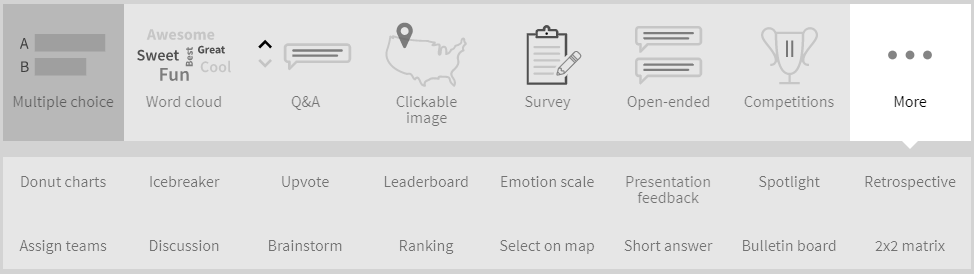 [Speaker Notes: Ice Breaker- 1420
Poll Title: Identify the insect wounds in this image.

We pay for PollEv. Free to use up to 40 respondents.
Also can be used without wifi – text message submissions instead.]
Family of audience response tools
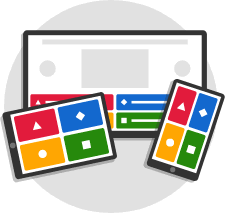 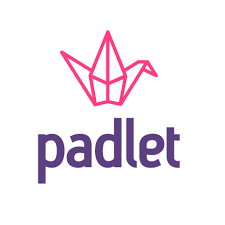 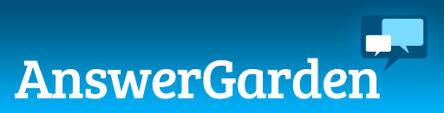 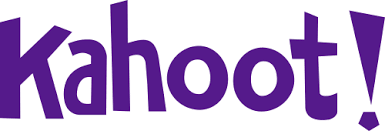 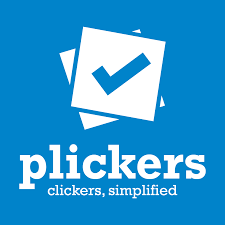 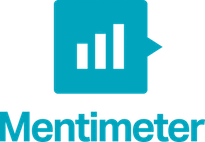 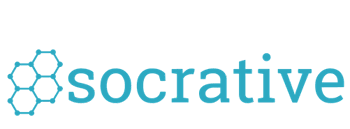 [Speaker Notes: Why people started using these sorts of systems in the first place – Confidence. Whole cohort participation. Accommodating diverse leaners.]
How can we use interactive tools in teaching?
Think – Pair – Share

Think - for a minute yourself about how you might use an interactive tool in a lecture or a teaching session.
Pair - Discuss with your neighbour for a minute
Share - Send your ideas back via this Mentimeter wall.
[Speaker Notes: Model practice using this with a different interactive tool.

Why would we do this? What’s the point of it? What uses can you think of?

How we use it in SoM 

Lectures – stimulate discussion – quick knowledge check – lecture feedback
CBL sessions – knowledge recap questions – discussion stimulus
Team-based learning sessions
Staff events – ice breakers – stimulate discussion and feedback.]
Activity types
Formative assessment
Discussion warm-up
Peer instruction
Repeated question
Question-driven instruction
Recall
Application of knowledge/skill
Critical thinking
Student perspective
Monitor progress
Curriculum 2021 – Active Learning
Motivate your students and engage them in their learning (Brewer & Burgess 2005; Petty 2018). 
Provide your students with opportunities to apply skills, knowledge and understanding (Exley & Dennick 2009)
Fostering deeper learning and higher-order thinking skills (Persellin & Daniels 2014; Biggs 2003). 
Facilitate your observation of and interaction with your students as they engage in learning activities (Exley & Dennick 2009).
[Speaker Notes: Providing you with immediate feedback on the extent to which they are meeting the intended learning outcomes, and allowing you to adjust your teaching accordingly.

Enhance your students’ employability through individual and collaborative working, through working autonomously, and through their learning relationships with others: this can enhance your students’ belief in their ability to achieve their objectives (Zepke & Leach 2010).]
Accessible digital content
By creating resources that support and engage students in their learning you will:

Enable all learners to participate fully in their learning.
Reduce the need for adjustments to teaching materials for individuals.
[Speaker Notes: It is likely as educators that you will all create a range of resources to support and engage students in their learning. 

You might use some of the technologies that we’ve talked about already to support in-class interaction, but you are also likely to supplement this with digital content such as presentation slides and handouts. 

Because of this, it is important that you are aware of the legal requirements and reasons to create accessible content.]
What does the law say?
Public Sector Bodies (Websites and Mobile Applications) (No. 2) Accessibility Regulations 2018.
[Speaker Notes: The Equality Act 2010 already requires us as educators to be anticipatory to the needs of disabled students.

And, as a School we have a commitment to widening participation and reducing barriers to learning for our students.

In addition to all this, new digital accessibility regulations came into force in September 2018. 
The regulations, known as The Public Sector Bodies (Websites and Mobile Applications) (No. 2) Accessibility Regulations 2018 build on existing obligations to be anticipatory and make ‘reasonable adjustments’ for people who have a disability, by setting out standards for ensuring websites and mobile apps can be used be everyone.

The Government Digital Service is responsible for monitoring compliance and the regulations are enforced by the Equality and Human Rights Commission (in Great Britain) and the Equality Commission for Northern Ireland. 

The timeline for implementation highlights the key milestones to be aware of. All content published after September 23rd 2018 must be accessible by September 2019 – but there are some exceptions. We have until September next year to update existing content and create captioned videos. 
I doubt many of us in the room will be developing mobile apps, but we might commission them or choose to use them with our students so we should keep an eye on accessibility statements for any third party sites we use to make sure they update their apps by September 2021.]
What does the GMC say?
“We want … all trainee doctors and medical students to be given the tools and the flexibility they need to fulfil their potential and to have successful careers in medicine.” (Professor Colin Melville) 

“As a profession, it is vital that we reflect the diversity of the patients we care for, and so disabled doctors and medical students need to be well supported throughout their training.” (Dr Hannah Barham-Brown)
[Speaker Notes: It’s worth noting that the General Medical Council (GMC) Welcomed and valued guidance (published Tuesday 14 May) also provides guidance for medical schools and training providers, to make sure all students and trainee doctors, including those with disabilities, are able fulfil their potential.

Student Doctors, like any other professional group can experience ill health or disability – so it’s essential that we do everything we can to create a supportive learning environment.

Professor Colin Melville - the General Medical Council’s Medical Director and Director of Education and Standards

Dr Hannah Barham-Brown - A disabled doctor who helped advise the GMC on the new guidance.]
Accessibility impacts everybody.
Almost 1 in 5 people (around 19% of the population) in the UK have a disability. (Gov.uk). Many more have temporary or situational disabilities, like an illness or injury.
12% of students declare a disability (HESA).
An estimated 1 in every 10 people in the UK has some degree of dyslexia (NHS 2018).
One in five students is using assistive or adaptive technologies, often by choice rather than necessity (Jisc 2018).
[Speaker Notes: Having said all this, when we talk about accessibility, we need to remember that it’s not just about meeting the needs of disabled students. 

Accessibility impacts everybody. 

These stats show that we are not just talking about accommodating a few individuals, and actually, a report from JISC – the Joint Information Systems Committee, noted that one in five students use assistive or adaptive technologies by choice rather than necessity (JISC 2018) – because accessible features are generally great productivity tools.

To counter misconceptions it can be useful to think about accessibility as inclusive design.

Spending time creating a transcript for an audio file when you don’t have any students who are deaf in your class might be difficult to justify if we think about it as only designing for edge cases. But good accessible practices really do benefit everyone one of us.

Taking the transcript example, it’s great for searching, means that user can quickly skim read the content and jump to relevant sections, it makes referencing specific content much easier and it provides access to people who are unable to listen because they might disturb others – on the bus for example. 

There are other examples, such as, ensuring your content uses good colour combinations with high contrast – this is essential for users with visual impairments, but is also really helpful if you happen to be looking at the content in the garden on a really sunny day!

A document formatted for screen readers, allows tired students to use text to speech software on their mobile devices to listen to content instead of reading it.]
Some quick wins (1)
Predictable, simple layout
Heading styles
Left align text
Bullet points
White space
Visually obvious links
Meaningful link descriptions
Readable text
Plain English
Simple san-serif font – Arial
Minimum font size (12 pt / 24 pt)
Bold emphasis
Avoid underlining, italics, ALL CAPITALS
[Speaker Notes: Accessibility is everyone’s responsibility and if you create content you need to take some practical steps to ensure it meets the WCAG - Web Content Accessibility Guidelines – standards. 

Here are some very simple things to do with your documents and presentations…
 
Predictable, simple layout
Heading styles - Use headings to structure documents and help users find what they’re looking for quickly
Left align text - don’t justify text
Bullet points
White space
Visually obvious links
Meaningful link descriptions  - not click here
Readable text
Plain English
Simple san-serif font – Arial – no decorative fonts
Minimum font size - minimum 12 pt for documents and 24 pt for presentations
Bold emphasis
Avoid underlining, italics, ALL CAPITALS]
Some quick wins (2)
Visual information
Plain backgrounds
Good colour contrast
Don’t use colour alone to convey meaning
ALT text for images, graphs and diagrams 
Captions for videos
Transcripts for audio files
Signposting
Give files a unique meaningful name 

Final checks
Use built in accessibility checkers in MS Office
[Speaker Notes: Visual information
Plain backgrounds
Good colour contrast - avoid bright colours or garish combinations. 
Don’t use colour alone to convey meaning - don’t use colour as the only way to explain or distinguish something
ALT text for images, graphs and diagrams - Add alternative text descriptions that describe the content or conveys the same information (unless it’s decorative) for images, graphs and diagrams.
Captions for videos
Transcripts for audio files
Signposting
Give files a unique meaningful name - don’t just call them handout or lecture
Final checks
Use built in accessibility checkers in MS Office – Use the inbuilt accessibility checker in Word and PowerPoint to help identity any issues - they do not pick up everything but are a great starting point.]
Let’s recap
Use the Kahoot! App if you have it … or …
Go to: www.kahoot.it
Enter the game pin that will be shown on screen
[Speaker Notes: Kahoot quiz time]
Final thoughts
Creating inclusive and accessible content isn’t as difficult as it might first appear – it gets easier as it becomes routine.
Digital accessibility helps more people than you might realise.

Accessible document and PowerPoint templates are available via the School intranet and FacMed shared drive.
www.liverpool.ac.uk/intranet/medicine/communications.
MBChB > Asset Suite > Templates.
[Speaker Notes: Guidance also available in VITAL
https://vital.liv.ac.uk

Digital classrooms are not a panacea for inclusive practice (it is as easy to teach badly with technology as it is without it) but they do offer an exciting toolkit that, in turn, provides a spectrum of opportunities to engage, include and support the widest range of students.]
Wrap-up – sharing takeaway thoughts
One more interactive tool – Padlet – online posting wall/bulletin board

padlet.com/tel_mbchb/ideas
[Speaker Notes: Case study and an example of a resource gathering wall]
How to get to…
Padlet: padlet.com/tel_mbchb/ideas

Mentimeter: www.menti.com

Kahoot: kahoot.it 

PollEverywhere: PollEv.com/danielrobert137
tel.mbchb@liverpool.ac.uk